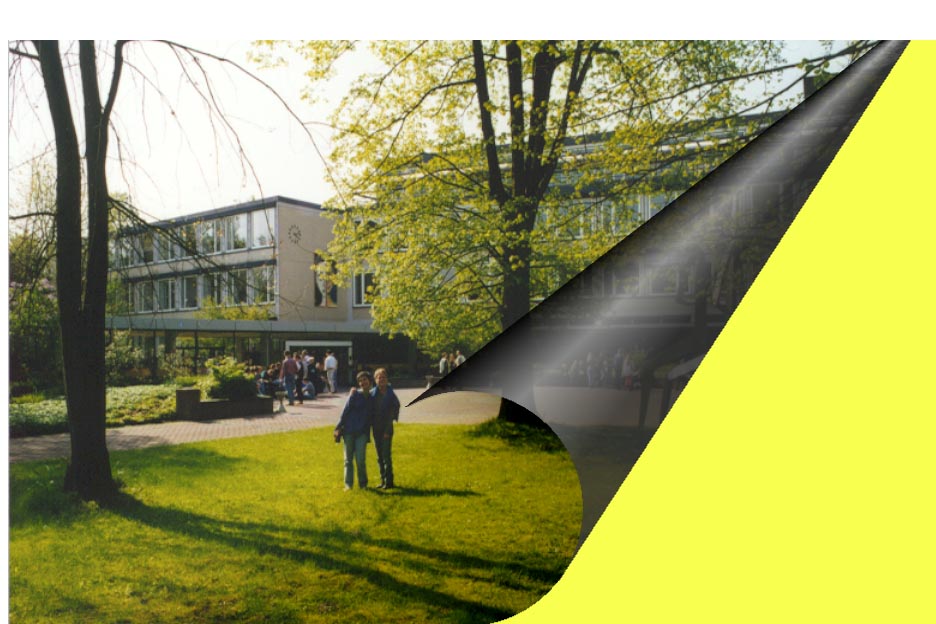 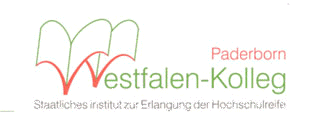 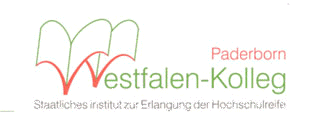 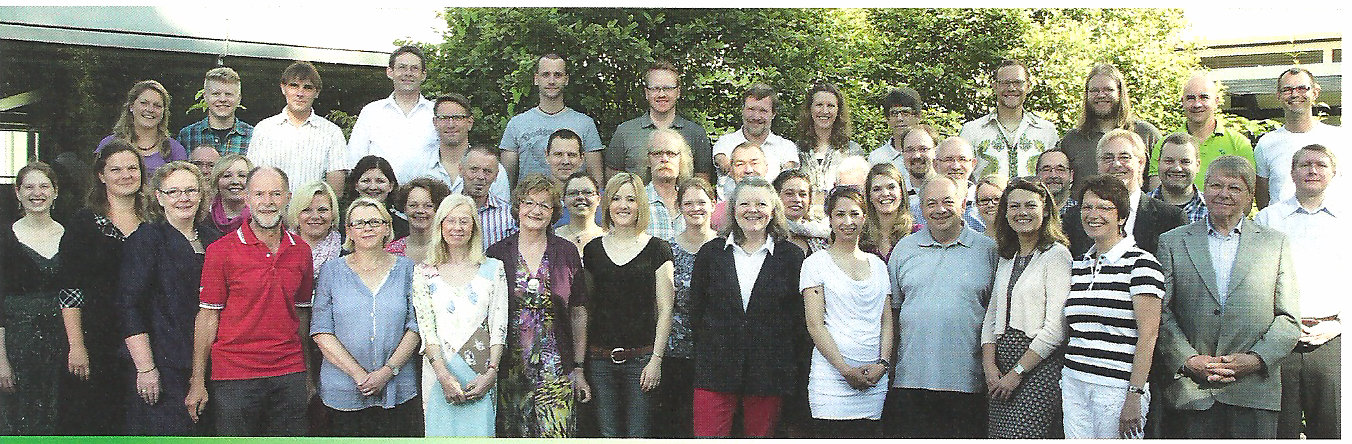 Foto Kollegium
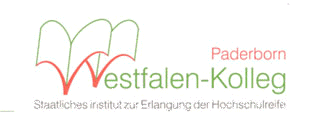 Das Westfalen-Kolleg Paderborn 
ist ein Weiterbildungskolleg 
des Landes Nordrhein-Westfalen. 

Hier können Lernende das Abitur erwerben. Es handelt sich um eine Einrichtung des sogenannten „Zweiten Bildungswegs“, d. h. nach dem Abschluss der Sekundarstufe 1 und einer Berufsausbildung entschließen sich unsere Studierenden noch einmal zur Schule zu gehen und innerhalb von drei Jahren das Abitur zu erwerben.
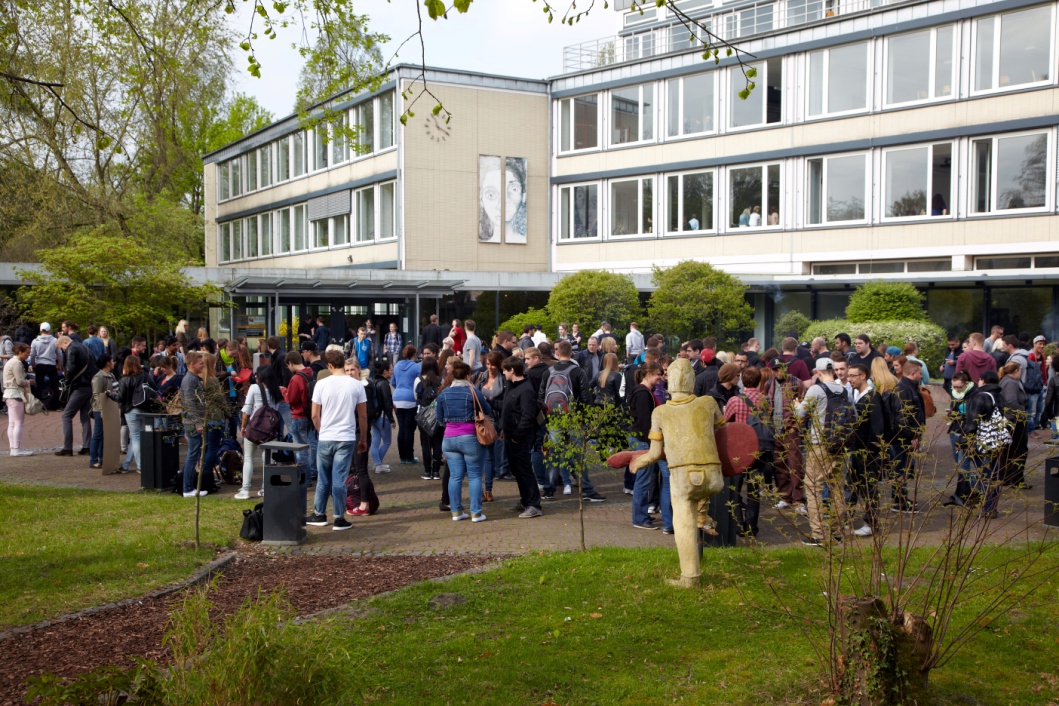 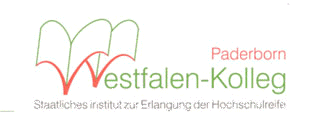 Das Westfalen-Kolleg bietet drei unterschiedliche Lehrgänge an: 

Ganztägigen Unterricht: 08:00 – 17:30
  das ist der Lehrgang im Kolleg

Unterricht am Vormittag: 08:00 – 12:00
  das ist  der Lehrgang im AGV (Abendgymnasium am Vormittag)

Unterricht in Präsenz und Distanz
  das ist der Lehrgang ABITUR-online
(Unterricht am Freitagabend und am Samstagmorgen und Distanzaufgaben über eine interaktive Lernplattform)
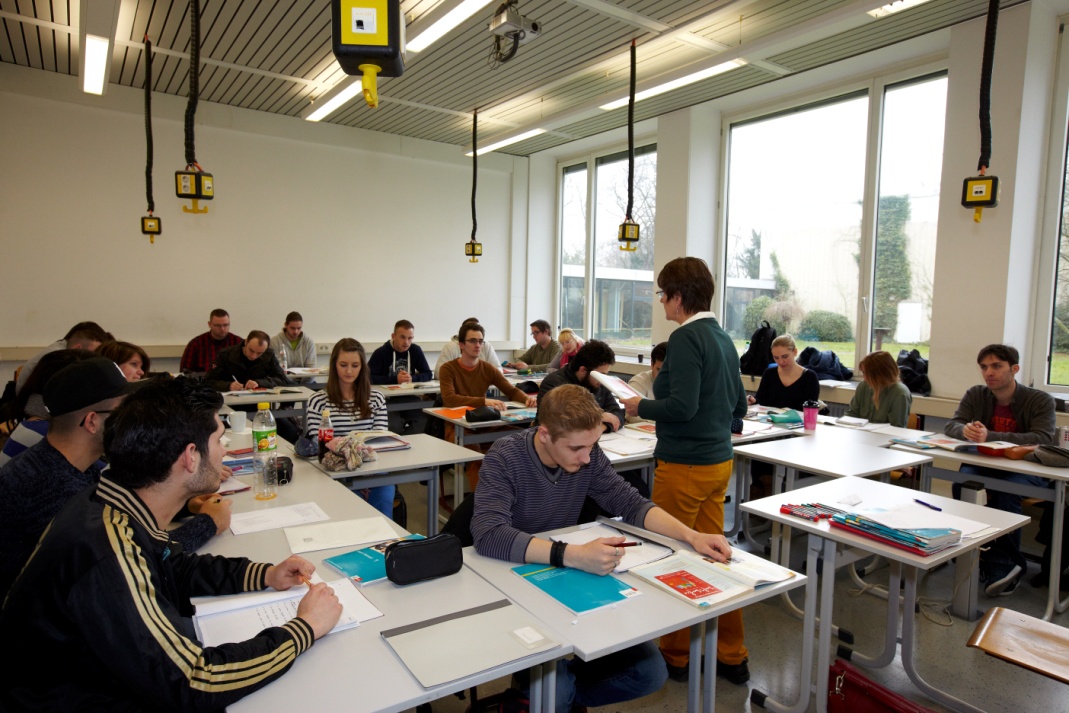 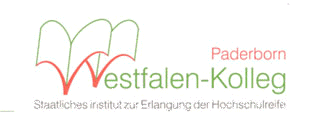 Seit einigen Jahren bemühen sich die Lehrer besonders um Studierende, die zusätzliche Hilfe brauchen. 
Es gibt Workshops, Selbstlernmaterialien und spezielle Beratungstools, die für diese Studierenden entwickelt wurden.
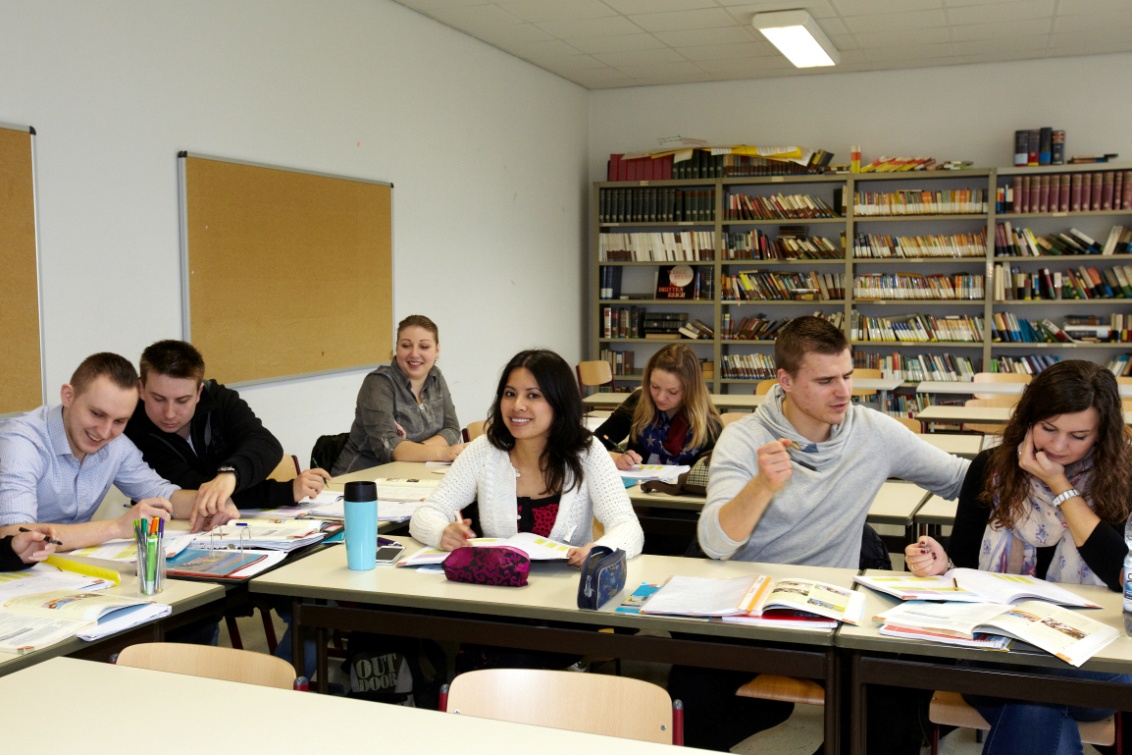 Neben den intensiven Lernphasen gibt es auch vielfältige Angebote, 
um die Studierenden auch in ihren kreativen, sportlichen und sonstigen Interessen zu fördern: 
  Theater-AG
  Europa-AG
  verschiedene Sportangebote
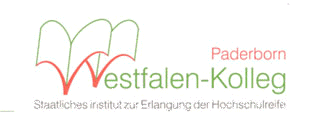 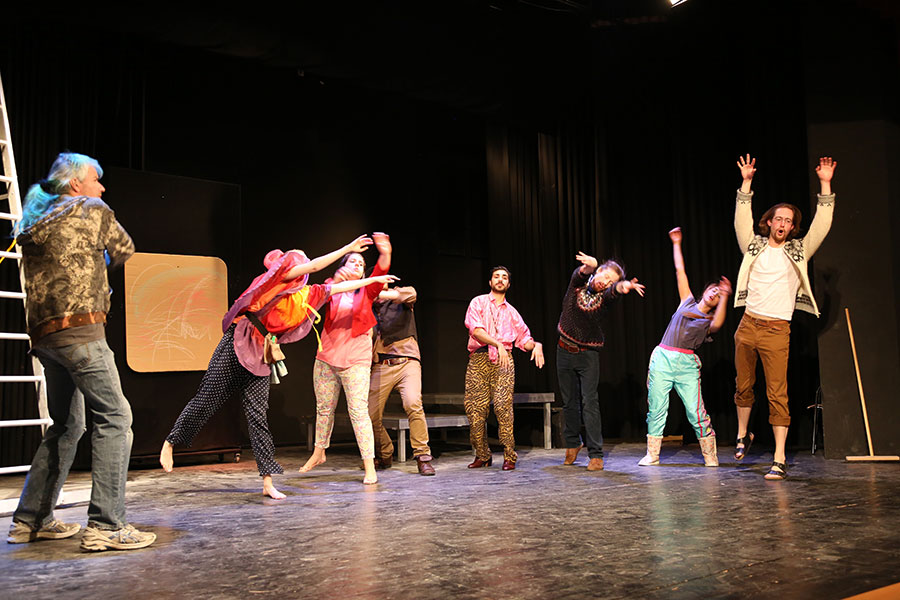 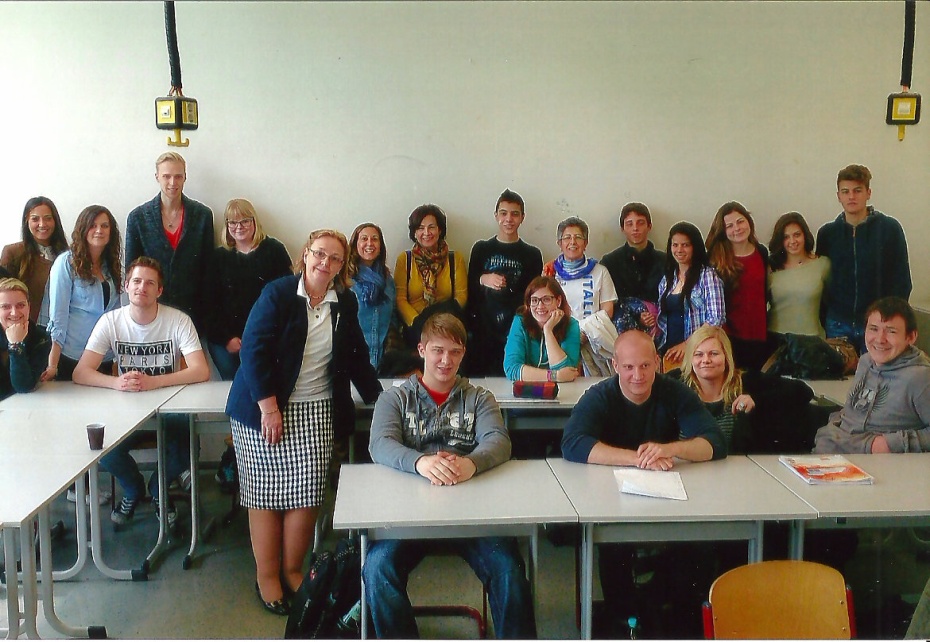 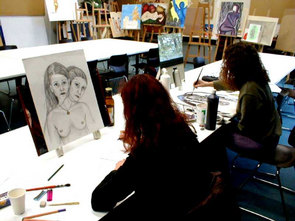 Besuch aus der italienischen Partnerschule